Westchester County Veteran Services
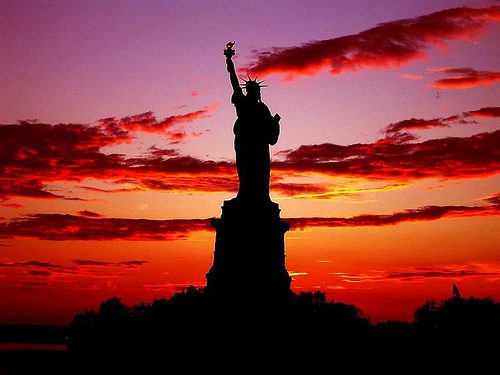 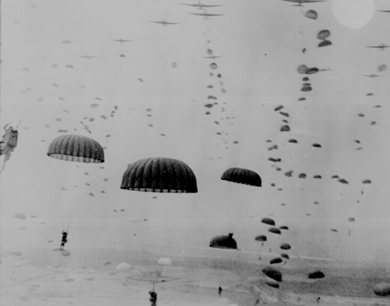 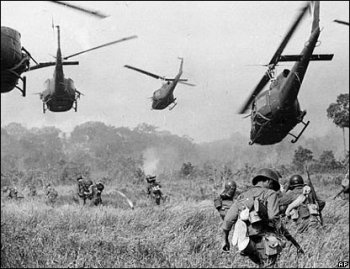 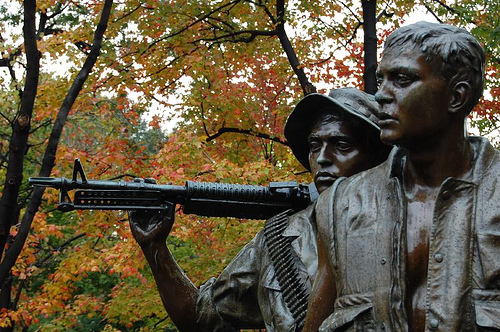 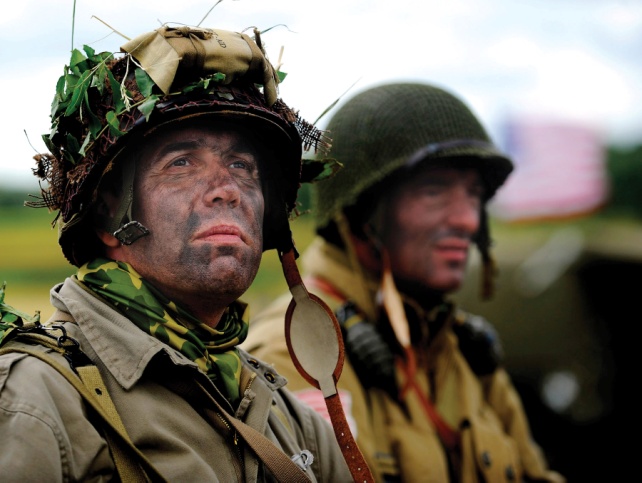 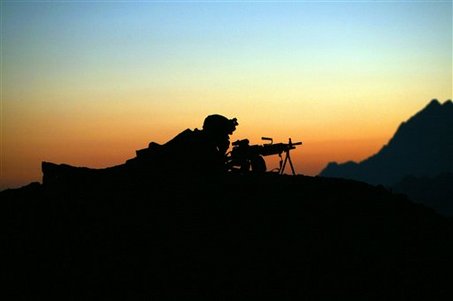 Charlotte Trotter, Veterans Service Officer
Deputy  Director
WESTCHESTER COUNTY VETERANS SERVICE AGENCY
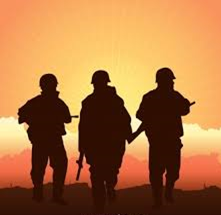 VA Pensions & Compensations 

VA Burial Benefits

VA Property Tax Exemption

VA Group Life Insurance 

VA Healthcare ID Card Enrollment Days 

Veterans Real Property Tax Exemption 

Securing Military and Personal Records 

Obtaining Medals and Awards Referrals

VA Vocational Rehabilitation & Employment Benefits 
       
VA Education Benefits
Mission Statement
To ensure that veterans and their dependents receive the maximum benefits from the federal Department of Veterans Affairs and other agencies at all levels of government.

To promote the interests and welfare of veterans, their dependents and survivors and to enhance their quality of life through free accredited representation, counseling, claims assistance, education, advocacy and special projects.

Work closely with the United States Department of Veterans Affairs and other federal, state, local, and private agencies to provide optimal service at the local level.
Benefit Eligibility
Who's Eligible 

Eligibility for most federal, state and local benefits is based upon discharge from active military service under other than dishonorable conditions. 
90 days of service during wartime and/or conflict periods 
    or two years of military service since 1980 or 181 days during peacetime

War Time Service

Some VA benefits and medical care require wartime service. As specified in law, the VA recognizes these war periods:
World War II (September 16, 1940 to July 25, 1947) 
Korean Conflict (June 27, 1950 to January 31, 1955) 
Vietnam Era (August 5, 1964 to May 7, 1975) 
Persian Gulf War (August 2, 1990 to present) requires service for 2 years or the full period for which called to active duty.  Exceptions applying to service between September 7, 1980 and August 1, 1990 also apply to Persian Gulf War. 
You must have served at least 90 days on active duty and must have been discharged or released under other than dishonorable conditions. If you served less than 90 days, you may be eligible if discharged because of a service-connected disability.
Benefit Eligibility cont.
Peacetime Service
If your service fell entirely within any one of the following periods:
    July 26, 1947 to June 26,1950 
February 1, 1955 to August 4, 1964 
May 8, 1975 to September 7, 1980 (if enlisted) or to October 16, 1981 (if officer).
You must have served at least 181 days of continuous active duty and you must have been discharged or released under conditions other than dishonorable. If you served less than 181 days, you may be eligible if discharged because of a service-connected disability.

Family and Survivor
Dependency and Indemnity Compensation 
DIC payments to surviving spouse
DIC payments to parents and children
Spina Bifida benefits 
Medical Care for family and survivors (CHAMPVA) 
Widows Pension 
Burial of spouse and eligible family members
Educational benefits 
Home Loan Guaranty for surviving spouse
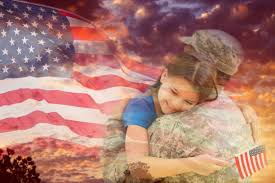 Benefits and services
Survivor and Death Benefits

Service connected death benefits 
  (Dependency and Indemnity Compensation) 
Non-service connected death benefits
  (Widow/Widower Pension) 
VA burial allowances  
Government burial markers/headstones
Bronze star grave flag holders 
Government life insurance claims 
U.S. burial flags 
Calverton National Cemetery 
Replacement medals
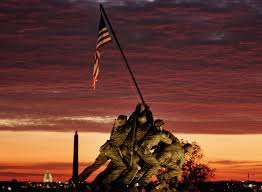 Benefits and services cont.
Health Benefits

VA medical care enrollment 
    (inpatient & outpatient) 
Chemical dependency treatment 
TRICARE 
CHAMPVA (Civilian Health And Medical Program VA)

Disabled Veteran Benefits

Service connected VA compensation claims 
Non-service connected VA disability pension claims 
Service disabled veteran’s life insurance 
VA vocational rehabilitation 
VA appeals assistance
Special Adaptive Housing Grants
Automobile and Special Adaptive Equipment Grants
Benefits and services cont.
Disabled Veteran Benefits

Service connected VA compensation claims 
Non-service connected VA disability pension claims 
Service disabled veteran’s life insurance 
VA vocational rehabilitation 
VA appeals assistance
Special Adaptive Housing Grants
Automobile and Special Adaptive Equipment Grants

Education Benefits

GI Bill for college, vocational and apprenticeship training 
Dependent & Survivor Education (Chapter 35) 

Assistance for Recently Discharged Veterans
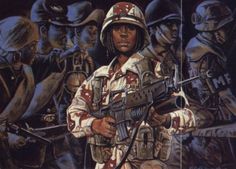 Other benefits
State Veterans Home 
Civil Service Preference 
Homeless Veterans Programs 
Overseas benefits 
State Benefits 
Free camping privileges 
Free hunting/fishing licenses 
Free boat trailer registration fees and taxes 
Free handicapped parking card 
Free watercraft registration 
Free tuition for family members for some state colleges and universities 
Job counseling, Westchester County and New York State Department of Labor
New York State Blind Annuity Pension
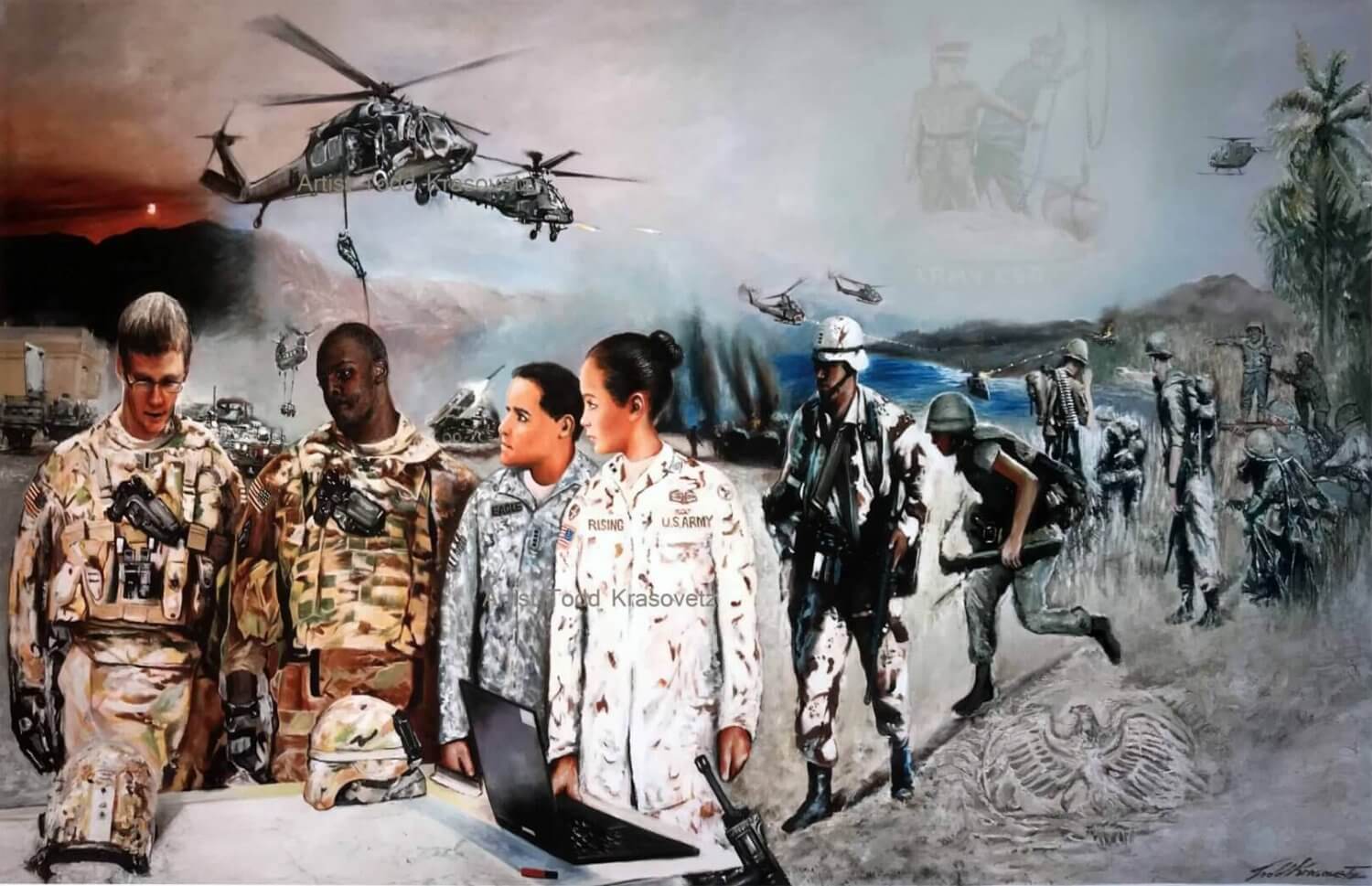 Resources FOR VETERANS
Family Services of Westchester (FSW.org)
Andrea MolinaDirector of Veteran Services, Vet2Vetamolina@fsw.org914-358-4240
Jessica EncarnacionCase Manager/Veteran Spouse Peer Facilitatorjencarnacion@fsw.org914-358-4239
Veterans Outreach and Support106 North BroadwayWhite Plains, NY 10606
White Plains Vet Center (Readjustment counseling/Family Counseling) #914-682-6250

Services for the Underserved (Peer counseling/Case Management) #844-787-6722

Veterans Crisis Line #800-273-8255 press 1
	
Legal Services of Hudson Valley (Veterans and Military Families Advocacy Project) #877-574-8529
Resources for Veterans (CONT.)
Employment Resources
Westchester County One-Stop Employment #914-995-4976 and 914-995-4561
VA for Vets (Employment) #855-824-8387 and 917-301-4701 

Homelessness/Housing/Patriot Housing
Westchester Veterans Housing caseworker – Paul #914-737-4400 x3740
National Veteran Homeless #1-87-424-3838
Jan Peek Shelter – Veterans Transitional Housing #914-736-2636
Breaking Ground-Montrose – Veterans Transitional Residence #914-606-3480 and 914-606-3499
Department of Social Services (DSS) Office of Temporary Housing Assistance 914-995-3333
(Emergency # for families:  weekends/afterhours) 914-995-2099